December 6th - 7th, 2018 
Workshop on Transforming Humiliation and Violent Conflict
Columbia University, Teachers College, Everett Lounge, New York
The lack of dignity and the negative consequences of humiliation
Alberto Collazzoni, Ph.D.
Renewed Freedom Center for Rapid Anxiety Relief,  Los Angeles, California
DISCAB, University of L’ Aquila, Italy
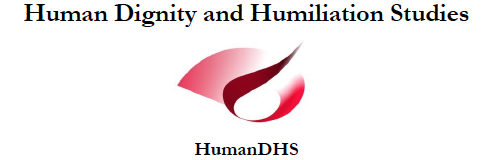 Humiliation Triangle
Humiliator
Witness
Victim
Klein, D. C. (1991). The humiliation dynamic: An overview. Journal of Primary Prevention, 12 (2), 93-121.

Hartling, L. M., & Luchetta, T. (1999). Humiliation: Assessing the impact of derision, degradation, and debasement. Journal of Primary Prevention, 19 (4), 259-278.
[Speaker Notes: What does happen when there is not dignity among people? Is there still respect among people? Probably no and there is a high likelihood to see a humiliation dynamic when there is not dignity among people. Therefore, I want talk with you about the negative consequences of humiliation dynamic from a clinical psychology point of view. We have primarily to understand what is a humiliation dynamic to be able to understand the consequences of humiliation.
Humiliation Dynamic could be represented by a triangle.
Humiliator has more social power (is socially important for the victim) than the victim. He can ridicule, cruelly criticizes and make to feel the victim like an outsider.
The witness is in the dynamic, see what is happening and most of the time she/he leaves the dynamic if has the opportunity.
Vicitm could be feel degraded, powerless, paralyzed, violated, or assaulted. He will feel more humiliation if the humiliator is very socially important for him and even if there a lot of witnesses.
Humiliation dynamic examples: to be excluded because to have a mental illness, racism, sexism, mobbing and bullying.]
Humiliation and Depression
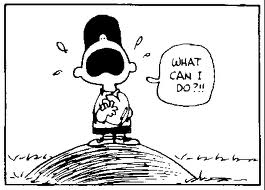 Females and males could have a depressive episode after humiliation.

Cognitive evolutionary theory explains that humiliated people could feel depressed because they lost their social rank and so they cannot control their goals and resources.
Brown, G. W., Harris, T. O., & Hepworth, C. (1995). Loss, humiliation and entrapment among women developing depression: a patient and non-patient comparison. Psychological medicine, 25(1), 7-21.

Collazzoni, A., Capanna, C., Bustini, M., Marucci, C., Prescenzo, S., Ragusa, M., ... & Rossi, A. (2015). A Comparison of Humiliation Measurement in a Depressive Versus Non‐clinical Sample: A Possible Clinical Utility. Journal of clinical psychology, 71(12), 1218-1224.

Gilbert, P., Irons, C., Olsen, K., Gilbert, J., & McEwan, K. (2006). Interpersonal sensitivities: Their links to mood, anger and gender. Psychology and Psychotherapy: Theory, Research and Practice, 79(1), 37-51.
[Speaker Notes: What is the relationship between humiliation and depression?
The woman and as well as the man could have a depressive episode if they are victim of humiliation.
In Gilbert and Torres’ opinion humiliated people could feel depressed because they lost their previous and higher social rank and so they have less access to the resources to survive than the other people and they cannot control their life goals.]
Humiliation and Persecutory Ideation
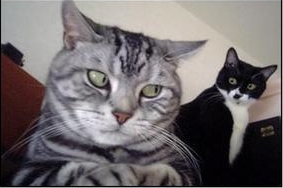 Past humiliation + cold familial environment = persecutory ideation in adulthood;

No physiological development of social skills;

The defensive system is always activated;

No trust in others = no relationships = no opportunity to disconfirm persecutory ideation.
Lopes, B. C. (2013). Differences between victims of bullying and nonvictims on levels of paranoid ideation and persecutory symptoms, the presence of aggressive traits, the display of social anxiety and the recall of childhood abuse experiences in a Portuguese mixed clinical sample. Clinical psychology & psychotherapy, 20(3), 254-266.

Collazzoni, A., Laloyaux, J., & Larøi, F. (2017). Examination of humiliation and past maladaptive family context in persecutory ideation: an exploratory study. Comprehensive psychiatry, 78, 19-24.

Taylor, S. E., Way, B. M., Welch, W. T., Hilmert, C. J., Lehman, B. J., & Eisenberger, N. I. (2006). Early family environment, current adversity, the serotonin transporter promoter polymorphism, and depressive symptomatology. Biological psychiatry, 60(7), 671-676.
[Speaker Notes: Conditions of past maladaptive family (e.g., neglectful parenting) and humiliating experiences in early life are known to have a negative impact on children's emotional and social skills development. As a consequence, abused children don’t have enough and right skills to live a normal social life. They may become more afraid for future social threats and become more vulnerable to adverse interpersonal experiences. They develop a sense of social defeat, they feel themselves as humiliated, and they try to avoid these negative feelings in the future. Obviously, these emotional reactions may also influence relational dispositions (e.g., they don’t trust in others), they don’t want to have relationships, and they don’t have the opportunity to correct the persecutory ideation.]
What does happen to the witness and to humiliator?
Fear to be humiliated as well: flee from the humiliation dynamic.
Witness
Become a humiliator too.
Which emotions does he/she feel? Fear? Anger?
Humiliator
Why? Which could be an evolutionary goal of the humiliation dynamic?
Klein, D. C. (1991). The humiliation dynamic: An overview. Journal of Primary Prevention, 12(2), 93-121.
Hartling, L. M., & Luchetta, T. (1999). Humiliation: Assessing the impact of derision, degradation, and debasement. Journal of Primary Prevention, 19(4), 259-278.
Collazzoni, A., Capanna, C., Marucci, C., Bustini, M., Riccardi, I., Stratta, P., & Rossi, A. (2014). Humiliation: an excluded emotion. Journal of Psychopathology, 20, 252-257.
[Speaker Notes: The witness who assists to a humiliation dynamic feels fear to be humiliated and then could have two reactions: the flee from the dynamic or becoming a humilator’s partner in humilating the victim.

And the humiliator? Which emotions does feel the humiliator? He reacts by the fight/flee system too, but why does he react with the fight, becoming angry?
Is it possible that the humiliator who is a person with a high social rank position humiliates the victim to maintain a preexisting equilibrium? And how is useful this preexisting equilibrium to the community? Why?]
Future studies
What does happen in the witness and  the humiliator?

Are there factors which could be considered as resilient factors against the humiliation consequences? 
   Culture, family, social resources, personality?

Do all of the humiliation dynamics lead to the same neuronal reactions, as social isolation and rejection?
Eisenberger, N. I., Lieberman, M. D., & Williams, K. D. (2003). Does rejection hurt? An fMRI study of social exclusion. Science, 302(5643), 290-292.
Thank you for listening  and visit Ascoli Piceno!
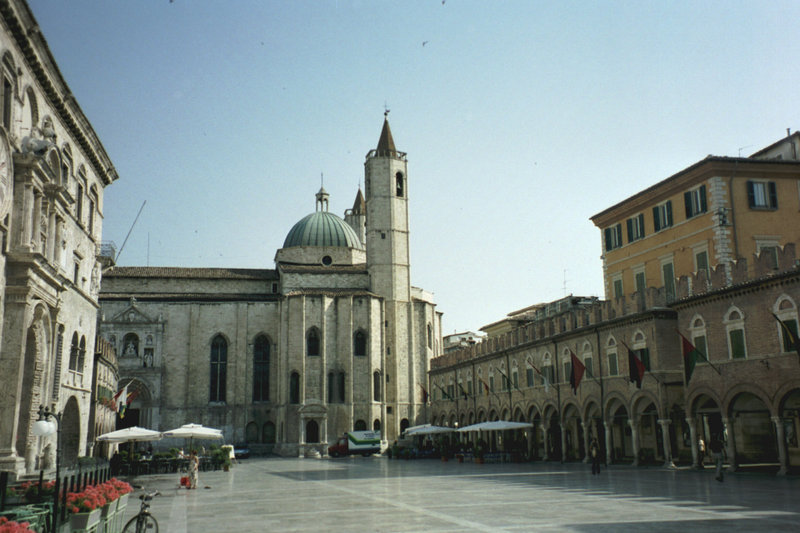 Alberto Collazzoni +1 424 230 1200; eddycollazzoni@hotmai.it; drcollazzoni@renewedfreedomcenter.com